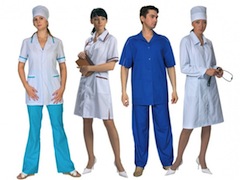 Уход за спецодеждой(материал для урока ПМОП в 8 классе адаптивной школы)
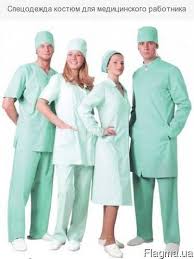 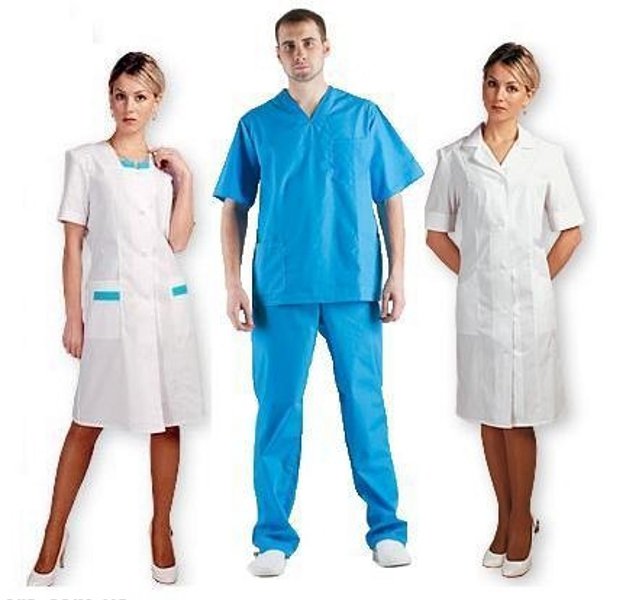 Правильный уход за 				спецодеждой (своевременная чистка, стирка, ремонт) - обязательное условие сохранения ее внешнего
  вида и защитных 
  свойств в течение 
  всего периода эксплуатации.
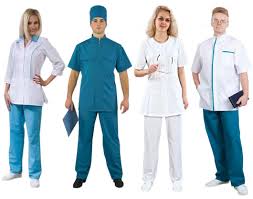 Осуществлять стирку и чистку спецодежды надлежит в соответствии с правилами по уходу, изложенными в виде символов на ярлыках, размещенных на внутренней поверхности изделий.
Для очистки спецодежды от загрязнений используется несколько основных способов.
1. Промышленная стирка (очистка одежды с помощью воды и специальных моющих средств).
2. Химчистка (удаление грязи и пятен, которые не поддаются обычной стирке, каким-либо растворителем).
3.Аквачистка (удаление грязи и пятен с помощью воды и поверхностно активных веществ ПАВ).
Мелкий ремонт одежды: 
пришивка оторванных пуговиц, металлических крючков и петель; 
восстановление изношенных или обметка новых петель;
Мелкий ремонт одежды:
ремонт распоровшихся швов;
ремонт нижних краев брюк; 
изготовление и пришивание вешалки; 
чистка и утюжка изделия.
Правильный уход за 			спецодеждой - это 			экономия средств на приобретение спецодежды и гарантированная защита работников.
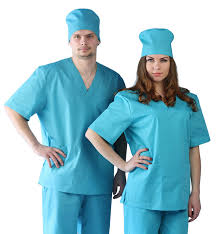 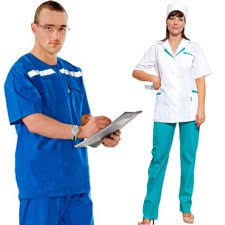